4to
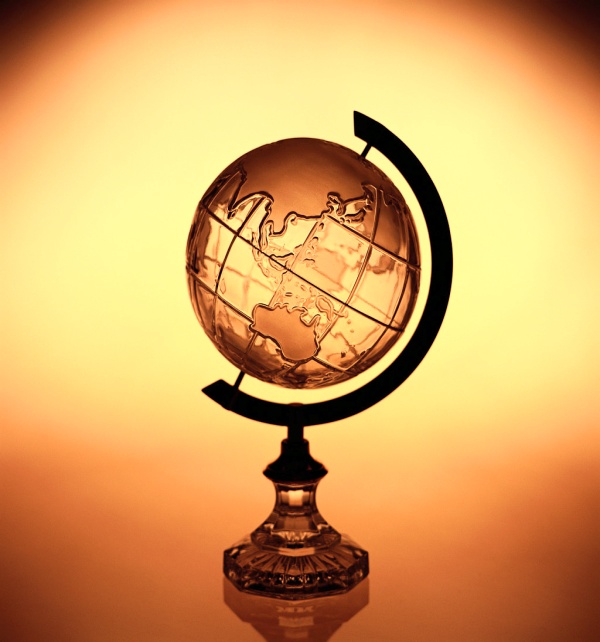 Trimestre cuatro       CFA
Nota:  Pueden haber más estándares por objetivo.  
Los estándares de escritura evaluados aparecen dentro del recuadro.
Trimestre cuatro: Evaluación formativa común de artes del lenguaje inglés 
Equipo de miembros y escritores

Esta evaluación se desarrolló trabajando a la inversa, mediante la identificación de una comprensión profunda de los dos textos. Se identificaron ideas clave para apoyar las respuestas construidas, y detalles clave fueron alineados con las preguntas de selección múltiple. Todas las preguntas apoyan el conocimiento previo del estudiante, de una visión o mensaje central.










Gracias a todos los que revisaron y editaron esta evaluación;
 un agradecimiento especial a Vicki Daniels y sus increíbles habilidades para editar, y a nuestra escritora interna, Ginger Jay.
2
Este es un CFA para medir la tarea de escribir un artículo de opinión. Las composiciones completas son siempre parte de una Tarea de Rendimiento. Una Tarea de Rendimiento completa tendría:

Parte 1
Una actividad de clase (30 minutos)
Pasajes o cualquier otra fuente de lectura 
3 preguntas de investigación
Puede haber otras preguntas de respuesta construida.

Parte 2
Una composición completa (70 minutos)
Los estudiantes deben tener acceso a recursos para revisar la ortografía, pero no para revisar la gramática. Los estudiantes pueden hacer referencia a sus pasajes, notas, las 3 preguntas de investigación y cualquier otra pregunta de respuesta construida, tantas veces como lo deseen. Las formas de tomar notas en esta pre-evaluación fueron creadas para el texto informativo. Si escoge usarlos, por favor pida a sus estudiantes que tomen notas mientras leen los pasajes informativos. 

Instrucciones
30 minutos
Es posible que desee tener una actividad de 30 minutos para toda la clase. El propósito de una actividad PT (Performance Task - Tarea de Rendimiento) es asegurar que todos los estudiantes estén familiarizados con los conceptos del tema, y que conozca  y entiendan los  términos clave (vocabulario) que están en el nivel más alto de su nivel de grado (palabras que normalmente no saben o que no son familiares dentro de su trasfondo o cultura). ¡La actividad en el salón NO pre-enseña ningún contenido específico que será evaluado!
35 minutos
Los estudiantes leen los pasajes independientemente.  Si tiene estudiantes que no pueden leer los pasajes, usted puede leerlos para ellos, pero por  favor  tome nota de las acomodaciones.  Recuerde a los estudiantes tomar notas mientras leen.  Durante la evaluación real de SBAC, a los estudiantes se les permite conservar sus notas como una referencia.  
Los estudiantes contestan las  3 preguntas de investigación o cualquier otra pregunta de respuesta construida. Los estudiantes deben hacer referencia a estas respuestas cuando estén escribiendo su artículo completo de opinión.
15 minutos de receso
70 minutos
4. Los estudiantes escriben una composición completa (artículo de opinión).

CALIFICACIÓN
Se provee una rúbrica. Los estudiantes reciben 3 puntajes:

Organización y propósito
Evidencia y elaboración
Convenciones
3
Electricidad 
Tarea de rendimiento: Actividad de la clase

Esta pre-actividad para la clase sigue el diseño general de elementos contextuales, recursos, objetivos de aprendizaje, términos clave y propósito del Consorcio de Evaluaciones Smarter Balanced (SBAC). [http://oaksportal.org/resources/]
La actividad fue escrita por Carrie Ellis y Judy Ramer.

La actividad en el salón de clase introduce a los estudiantes al contexto de una tarea de rendimiento, para que no estén en desventaja al demostrar las destrezas que la tarea intenta evaluar. 

Los elementos contextuales incluyen:

Un entendimiento del escenario/ambiente o de la situación en la que se sitúa la tarea. 
Conceptos potencialmente desconocidos que están asociados al escenario/ambiente.
Términos clave o vocabulario que los estudiantes necesitarán entender con el fin de participar de manera significativa y completar la tarea de rendimiento.

Con la actividad en el salón de clase también se pretende generar el interés de los estudiantes  hacia una mayor exploración de la idea clave (las ideas claves). La actividad debe ser fácil de implementar con instrucciones claras. 

Por favor, lea toda la actividad antes de comenzarla con los estudiantes,  para asegurar que se complete con antelación cualquier preparación en el salón. A lo largo de la actividad, se permite pausar y preguntar a los estudiantes si tienen preguntas.

Recursos necesarios:
Papel & lápiz para desarrollar ideas
Diccionario de contenido cognitivo; ver el Material complementario
Ejemplar del guion de teatro Electricidad; ver el Material complementario

Metas de aprendizaje:
Los estudiantes aprenderán sobre qué es la electricidad y de dónde proviene.

Los estudiantes entenderán los términos clave:
Nota: Las definiciones que se proporcionan aquí son para la conveniencia de los facilitadores. Se espera que los estudiantes entiendan estos términos clave en el contexto de la tarea, no que se memoricen las definiciones.

Energía: la capacidad para realizar un trabajo. 
Electricidad: es una forma de energía y luz.

[Objetivo: El objetivo del facilitador es de proporcionar un conocimiento del trasfondo acerca de la electricidad y de dónde proviene. Los estudiantes aprenderán sobre esto mediante la lectura de la obra de teatro.]



*Los facilitadores pueden decidir si quieren mostrar materiales complementarios utilizando un proyector o un computador / Smartboard, o si quieren hacer copias y entregarlas a los estudiantes.
Actividad: Electricidad… continuación

El facilitador dice: Hoy vamos a preparamos para la Tarea de rendimiento Electricidad, la cual se de trata de las formas que nosotros dependemos de la electricidad en nuestra vida cotidiana.  Vamos a comenzar por hablar acerca de la electricidad. Con su pareja, hablen en su grupo por dos minutos sobre lo que saben sobre la electricidad. [Tenga papel y lápices, pizarras blancas disponibles para los estudiantes para que anoten sus ideas, si así lo desean.]

Pregunta de discusión: ¿Qué sabes sobre la electricidad? [escriba la pregunta de discusión sobre el papel afiche / pizarra para que los estudiantes lo tengan como referencia]. 
[Discusión de 2 minutos; compartir en grupo]

Posibles respuestas de los estudiantes:
Te da toques.
Proviene de los  tomacorrientes  en tu casa. 
Proviene de las baterías. 
Hace que las máquinas funcionen.

El facilitador dice: ¿Cuál es la diferencia entre la energía y la electricidad? Voy a escribir la información de sus respuestas en un organizador gráfico y al final de nuestra actividad, repasaremos sus respuestas y veremos si todavía estamos de acuerdo con lo que pensaron.
Pregunta de discusión: ¿Cuál es la diferencia entre la energía y la electricidad? 
[El facilitador pone esto en un Diccionario de contenido cognitivo en la sección de Predicción. Ver el Material complementario para obtener un ejemplo del organizador gráfico. Discusión de 2 minutos; compartir en grupo.]

Posibles respuestas de los estudiantes:
La energía es una idea y la electricidad es una cosa. 
La energía es lo que mi teléfono y tableta necesitan para funcionar, mientras que la electricidad es lo que hace que mis luces/lámparas funcionen. 
La energía es lo que la gente tiene y la electricidad es lo que las máquinas necesitan para funcionar.

El facilitador dice: Ahora vamos a leer un guion de una obra de teatro para aprender más sobre la energía y la electricidad. Vamos a leer el ejemplar del guion Electricidad dos veces. Para nuestra primera lectura, la mitad de la clase leerá sus asignaciones y la otra mitad de los estudiantes será parte de la audiencia, y deben estar atentos a la definición y a los ejemplos de energía. 
[Organice a los estudiantes de la clase en dos grupos, asigne los roles de la obra de teatro a los lectores. Asegúrese de que los miembros de la audiencia tengan papel y lápiz para tomar notas. Lean el guion. Apunte la información que compartan los miembros de la audiencia en el organizador gráfico. Para la segunda ronda de la lectura, intercambie los roles, asegúrese de que los miembros de la audiencia estén atentos a la definición de electricidad. Apunte la información que compartan los miembros de la audiencia en el organizador gráfico. Luego, como grupo pónganse de acuerdo de la correcta definición para ambos términos.]

El facilitador dice: En su tarea de rendimiento, aprenderán más sobre la electricidad y que tan importante es en nuestras vidas. El trabajo en grupo que hiciste hoy debe ayudarles a prepararse para la investigación y el escrito que van a hacer en la tarea de rendimiento.


Nota: El facilitador debe recoger las notas de los estudiantes de esta actividad.
Material complementario
6
Material complementario continuación…
Electricidad
Guion de la obra de teatro basado en el currículo
1   	Señores y señoras, niños y niñas, déjenme presentarles a la …
Todos	[efectos de sonido] ¡Electricidad!
2 	¿Qué es la electricidad?
Todos 	La electricidad es una forma de energía y luz.   [Hacer un gesto]
3	¿No saben ustedes nada?
4	¿Tenemos electricidad dentro de nosotros?
5	No, tenemos energía dentro de nosotros…
6	por lo cual, podemos caminar, correr, tirar una pelota,
	Y hasta podemos…
Todos	¡limpiar nuestro cuarto! [Hacer un gesto]
7 	¡Eso sí que es trabajo!
8	¡Oye! La energía eléctrica también realiza un trabajo.
9	Alumbra tu casa.
10	La energía eléctrica también le da sonido a tu iPod.
11	(cantando) ¡Por supuesto que sí!
12	¡Ya supéralo! Regresemos al tema.. Yo también refresco la casa con la electricidad.
11 	Yo también tengo refresco en mi casa…
12	No, yo me estaba refiriendo al aire acondicionado.
13	Tu energía proviene de los alimentos.
1	Pero para las lámparas y otras cosas, se tiene que crear electricidad.
2	¡Bien dicho!
3	Los alambres eléctricos se componen de pequeños átomos.
4	¿Qué es un átomo?    	
5	Estás preguntando si ¿ya-lo-tomó?
4	No, átomo, se deletrea á-t-o-m-o.
Todos   Los átomos son partes pequeñas  o partículas y cada átomo tiene partículas más pequeñas. 
	[Hacer gesto] 

5	 Ah, ahora lo entiendo.
6	¡Oye! Mira allá.. Es un generador.
Todos   [Hacer un gesto: Todos miran a los  6 puntos.]
7	¿Es ese un imán dentro de inductores?
8	Sí, el generador hace girar un imán dentro de los   inductores.
9	  Y hay generadores más grandes  que este.
Todos	 ¡Genial! [Hacer un gesto]
10	Los generadores grandes necesitan más potencia   para girar los inductores o imanes.
11	 ¿De dónde proviene tal potencia?
12	 Del viento, [efectos de sonido]
13	 del agua que fluye, [efectos de sonido]
1	 O del vapor, [efectos de sonido]
Todos     El viento, el agua que fluye, o el vapor produce la    potencia. [Hacer un gesto]
2	Mientras los inductores o los imanes giran, la electricidad fluye por los inductores.
7	  Le electricidad fluye por muchas millas.
8	 ¿Cómo?
Todos     A través de los cables, las casas, las escuelas, las tiendas y otros lugares reciben electricidad.
9 	Y también tus teléfonos, relojes, televisiones, estufas, computadores y… bueno, tú lo entiendes.
Todos     Es cierto. Entendimos todo, [cantar] 
	¡Energía, átomos, generadores, [X]
	inductores, imanes, cables! [X]
	¡La electricidad es muy potente! 
	[efectos de sonido] [hacer un gesto]
7
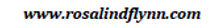 Ordenar en la Imprenta de HSD…
http://www.hsd.k12.or.us/Departments/PrintShop/WebSubmissionForms.aspx
Instrucciones
Las Evaluaciones de HSD para las escuelas primarias no ofrecen un guion para el maestro, ni son por tiempo. Son una herramienta para tomar decisiones informadas relacionadas con la instrucción. La intención de estas evaluaciones no es que los estudiantes "adivinen y verifiquen" las respuestas sólo para terminar una evaluación. 
Todos los estudiantes deben “progresar hacia” tomar las evaluaciones independientemente, pero muchos necesitarán estrategias que los ayude a desarrollar académicamente. Si los estudiantes no están leyendo al nivel de grado y no pueden leer el texto, por favor, lea los cuentos a los estudiantes y haga las preguntas. Permita a los estudiantes leer las partes del texto que puedan. Favor de tomar en cuenta el nivel de diferenciación que un estudiante necesita.
Acerca de esta evaluación

Esta evaluación incluye:  Respuestas de selección múltiple, Respuesta construida y una Tarea de Rendimiento.
About this Assessment

This assessment includes:  Selected-Response, Constructed-Response, and a Performance Task.
No hay preguntas/elementos de tecnología (TE). Nota:  Se recomienda enfáticamente que los estudiantes tengan experiencia con los siguientes tipos de tareas, en varios lugares de práctica educativa en línea (internet), ya que éstas no  están en las evaluaciones de primaria de HSD: reordenar texto, seleccionar y cambiar texto, seleccionar texto, seleccionar de un menú desplegable (drop-down).
8
Grado 4
Nombre_________________     Pasaje____________   Idea principal ______________
¿Qué contribuciones (ideas claves) ofrece el texto para apoyar la idea principal?

Escribe una nueva contribución (idea clave) sobre la idea principal.

_____________________________________________________________________________

_____________________________________________________________________________

Detalles clave y ejemplos

¿Qué detalles clave o ejemplos de la sección o párrafo explican mácerca de la nueva contribución (idea clave)? 

Detalle clave o ejemplo ________________________________________________________________________

      ________________________________________________________________________

Detalle clave o ejemplo _________________________________________________________________________

      _________________________________________________________________________

Una y otra vez
¿Qué palabras, frases o ideas el autor utiliza una y otra vez? Escríbelas aquí. Piensa por qué el autor las utiliza una y otra vez.









Escribe una oración de conclusión que diga más acerca de la nueva contribucuión (idea clave.  Utiliza en tu resumen algunas de las palabras o ideas de ‘una y otra vez’.
____________________________________________________________________________
Instruya a los estudiantes a volver a leer un párrafo o sección del texto que tenga una sólida contribución del texto para apoyar una idea clave.

Pregunte: − ¿Esta sección o párrafo que escogiste tiene una sólida/fuerte declaración sobre la idea principal?

Esto es una contribución dentro de una idea clave sobre la idea principal (asegúrese de que los estudiantes puedan identificar el tema principal).

Pida a los estudiantes que escriban UNA oración breve sobre la nueva  contribución (idea clave).
En 4to grado los CCSS se refieren a las ideas claves como contribuciones del texto (un apoyo sólido y específico de una idea clave).Utilice ambos términos cuando discuta las ideas claves, ya que los estudiantes podrían necesitar  continua referencia.
1
Pida a los estudiantes que busquen detalles clave  y ejemplos que  expliquen más sobre la nueva contribución sólida (idea clave).

Los detalles clave  son razones para apoyar una nueva contribución (idea clave).  Instruya a los estudiantes a escribir 2 detalles clave breves o ejemplos que apoyen la idea clave.  

 Ejemplo: si la  idea  principal es sobre perros y …

“Al perro le gusta jugar,” es la nueva contribución (idea clave),
Entonces, algunos detalles clave podrían ser:  
al perro le gusta jugar a buscar cosas.
al perro le gusta jugar con la pelota.
Recuerde que los estudiantes necesitarán tener una hoja para tomar notas por cada pasaje.
2
3
Instruya a los estudiantes  a que observen las palabras o ideas ‘una y otra vez’, y pregunte: −¿Ven ustedes algunas palabras o ideas ‘una y otra vez’ en las oraciones de ideas clave o detalles clave que escribieron?  ¿Pueden estas palabras ayudarles a escribir una oración de conclusión que resuma la contribución (idea clave) y los detalles clave?  

Resumir es una parte importante de escribir conclusiones.  Es una estrategia sumamente importante que los estudiantes deben aprender para poder utilizar las destrezas de investigación de manera efectiva.
Pida a los estudiantes que relean el párrafo o sección que escribieron, y que escriban en el recuadro las palabras e ideas que ellos ven Una y otra vez.
 
Explique:  − Cuando los autores utilizan las mismas palabras, frases o ideas Una y otra vez, pregúntense a ustedes mismos “¿por qué?”.  Esto significa que algo es importante.
4
Diferenciación:
Estudiantes que necesiten más páginas – imprima cuántas sean necesarias. Estudiantes que se beneficiarían del enriquecimiento  –  pueden seguir adelante con más secciones o párrafos.  Estudiantes que necesitan instrucción más directa  – enseñe cada parte en mini lecciones. Estos conceptos pueden enseñarse por separado: 
Idea principal 
Contribución (Idea clave)
Detalles clave (Ejemplo)
Una y otra vez
Conclusiones - Resumir
Los estudiantes ELL pueden necesitar que cada parte sea enseñada usando una estructura del lenguaje (oración) que enfatice palabras de transición.
9
Grado 4
Nombre_________________   Pasaje _____________ Idea principal ______________
¿Qué contribuciones (ideas clave) ofrece el texto para apoyar la idea principal?

Escribe una nueva contribución (idea clave) sobre la idea principal.

_____________________________________________________________________________

_____________________________________________________________________________

Detalles clave y ejemplos

¿Qué detalles clave o ejemplos de la sección o párrafo, explican más acerca de la nueva contribución (idea clave)? 

Detalle clave o ejemplo ________________________________________________________________________

      ________________________________________________________________________

Detalle clave o ejemplo _________________________________________________________________________

      _________________________________________________________________________

Una y otra vez
¿Qué palabras, frases o ideas el autor utiliza una y otra vez? Escríbelas aquí. Piensa por qué el autor las utiliza una y otra vez.








Escribe una oración de conclusión que diga más acerca de la nueva contribución (idea clave).  Utiliza en tu resumen algunas de las palabras o ideas de ‘una y otra vez’.
____________________________________________________________________________

_____________________________________________________________________________
10
NOT TRANSLATED YET
11
NOT TRANSLATED YET
12
NOT TRANSLATED YET
13
NOT TRANSLATED YET
14
NOT TRANSLATED YET
15
NOT TRANSLATED YET
Example Performance Task:   Has Electricity Made Life Better?

Electricity HAS made life better!
So let’s look at some of the great advantages of having electricity.
Light Bulbs
Power plants distribute electricity over wires. No one needs to live in the dark now.  And if we need to go out at night, there are street lights to help us see.
Reading
Today you can read anytime, not just when it’s daylight like long ago.  It is healthier for your eyes too because you don’t have eye strain reading by candlelight!
Food
Food can now be kept fresher and for longer periods of time because of the refrigerator which depends on electricity.  This means people are eating food that is safe and hasn’t spoiled.   We have stoves and microwaves to cook on today because of electricity.  That means we can be sure our food is cooked well and we aren’t eating germs.  
Hot and Cold
If you are cold – turn on the heat.  If you are hot – turn on the cooler. Today we are safe from extreme weather conditions and the problems they can cause like over-heating during the summer or freezing in the winter. TV, Radio and Other Communication Systems Long ago when there was no electricity people couldn’t communicate as quickly as today.  Today if there is a tornado or hurricane or any disaster coming our way we hear about it through TV or Radio.  When we need help we can pick up our phones and call for help.  Imagine if there was no 911!
Education
Everyone has better resources today because of technology.  We have cell phones, tablets and computers.  All of these are part of education and learning about new things.

Electricity has made life better for us all.  It might be fun to camp or go without it for a day but that requires a lot of preparation and isn’t for living all the time.  Without electricity life would be more difficult and a lot less safe!  Electricity has definitely made life better.
The writer states a definite opinion.
The writer stays on topic using headings for transitions throughout.
The writer provides evidence from the passages read to support the opinion.
The writer expresses ideas, using precise language from the passages to elaborate ideas.
16
The writer uses correct punctuation and spelling.
The writer concludes the opinion piece.
Grades 3 - 5: Generic 4-Point Opinion Writing Rubric
NOT TRANSLATED YET
17
Estándares ELP de 4to – 5to organizados por Modalidad
Esta tarea de rendimiento se basa en la escritura. Como una opción, si desea dar seguimiento al crecimiento ELP como un segundo objetivo, los maestros pueden optar por evaluar ELP estándar 4 porque se alinea con esta tarea de rendimiento específica. La composición completa de su estudiante puede ser analizada para identificar los niveles de dominio lingüístico en inglés. Es evidente que los estudiantes estarán navegando a través de las modalidades para llegar al producto final. Sin embargo, es importante tener en mente qué es lo que está evaluando la tarea de rendimiento de un escrito de opinión, y cuán profundamente el estudiante entiende el contenido de la clase y el lenguaje. La meta de crecimiento ELP es proporcionar “la enseñanza escalonada justa" para que los estudiantes demuestren su comprensión a fin de que pasen de un nivel de competencia al siguiente.
18
Oregon ELP Standards Aligned with Performance Task, 2014; Arcema Tovar
Rev. Control:  07/06/2015 HSD – OSP and Susan Richmond
Clave para el puntaje:
# total correcto
1
0 - 4
= Emergiendo
2
5 - 7
= En desarrollo
3
8 - 10
= Competente
4
11 - 12
= Ejemplar
19
Rev. Control:  07/06/2015 HSD – OSP and Susan Richmond
20
4to
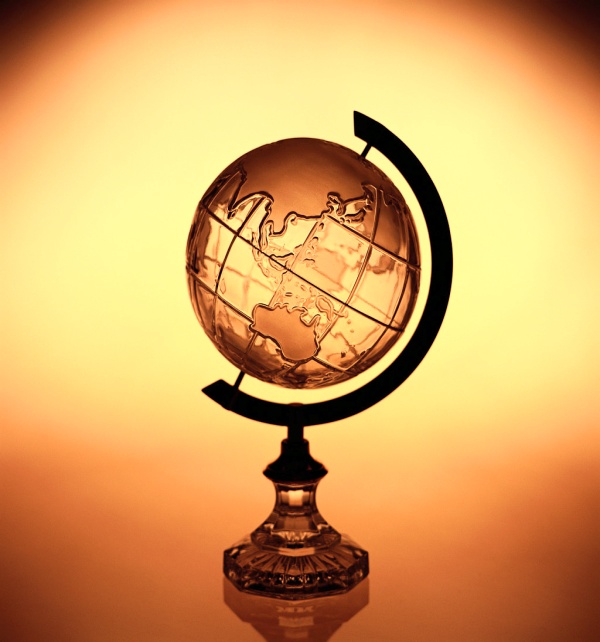 Trimestre 4
Evaluación ELA CFA 
Copia del estudiante
Nombre del estudiante
_______________________
Instrucciones para el estudiante:  Lee las instrucciones.

Parte 1
 
Tu tarea:
Vas a leer varios artículos  sobre la electricidad.
Mientras lees, toma notas sobre estas fuentes de información.
Entonces responderás varias preguntas de investigación acerca de estas fuentes. 
Tus notas y tus respuestas te ayudarán a planificar y a escribir tu artículo de opinión sobre la electricidad.

Pasos a seguir:
Con el fin de ayudarte a planificar y a escribir tu artículo, vas a hacer lo siguiente:
Leer varios textos sobre la electricidad.
2.   Responder varias preguntas sobre las fuentes de información.
Planificar el escrito de tu artículo de opinión.

Instrucciones para empezar:
Ahora leerás los textos. Toma notas porque es posible que quieras consultar tus notas mientras planificas tu artículo de opinión. Puedes referirte a tus respuestas, notas y cualquiera de las fuentes de información cuantas veces desees cuando estés escribiendo tu artículo de opinión. 

Preguntas:
Contesta las preguntas. Tus respuestas a estas preguntas serán calificadas. Además, van a ayudarte a pensar sobre las fuentes de información que has leído, lo que debe ayudarte a planificar tu artículo de opinión. 

Parte 2 
Tu tarea: 
Has leído 4 artículos sobre la electricidad. Escribe un ensayo de opinión acerca de si estás o no estás de acuerdo en que la electricidad ha mejorado la vida. Utiliza todos los ejemplos que puedas de todos los textos que apoyen tu artículo de opinión.

Vas a:
Planificar tu escrito. Puedes utilizar tus notas y respuestas.

Escribir, revisar y editar tu primer borrador (tu maestro te proporcionará papel).

Escribir una versión final de tu artículo de opinión.

Cómo serás calificado
22
Equivalencia de grado: 4.6
Escala Lexile: 700L
Promedio del largo de la oración: 10.78
Promedio de la frecuencia de palabras: 3.61
Número de palabras: 399
Nota: Basado en el texto original en inglés.
Un día sin electricidad
Ginger Jay

—Muy bien clase, como saben, estamos aprendiendo acerca de la vida en la época a finales de 1800. Y yo quiero que realmente entendamos cómo era vivir durante ese tiempo. Por eso les pido que pasen las próximas 24 horas sin electricidad.

Daniel no podía creer lo que estaba oyendo. ¿Sin electricidad? Eso significaría que sin televisión,  sin microondas, sin ¡VIDEOJUEGOS! ¿Cómo podría su maestra sugerir tal cosa? "Por lo menos voy a tener mi teléfono y tableta para jugar", pensó  Daniel. Razonó así ya que esas cosas necesitaban baterías, por lo menos él podría pasar el tiempo escribiendo mensajes de texto y jugando juegos. Fue entonces cuando su maestro dijo— Y esto significa no teléfonos ni tabletas. Estos objetos funcionan con baterías, pero todavía necesitan electricidad para funcionar.

Al principio, fue fácil. Daniel pasó el primer par de horas montando su bicicleta y jugando baloncesto con sus amigos. Estar afuera en realidad era bastante agradable. Después de eso, él entró por una merienda. Por lo general, él comía palomitas de microondas después de la escuela. Hoy no. Él agarró una manzana de un recipiente en el mostrador y se dirigió a su habitación. Terminó su tarea y luego decidió leer un rato. Al poco tiempo, ya era la hora de la cena. Esto debía ser interesante. ¿Qué preparará su madre que no requerirá electricidad para cocinar?

Después de montar bicicleta y jugar baloncesto, Daniel tenía mucha hambre. Por suerte, a papá se le ocurrió la idea de cocinar perros calientes usando la chimenea. El "día de campo" adentro de la casa  puso a todos de buen humor. Después de la cena, toda la familia jugó juegos de cartas. Cuando se puso muy oscuro, su mamá y su papá contaron cuentos divertidos hasta que por fin era tiempo de ir a cama. Daniel se quedó dormido al instante que su cabeza tocó la almohada.

Al día siguiente, todos compartieron sus experiencias sobre su noche. Algunos niños hablaron sobre estar aburridos, tener hambre, o ambas cosas. Algunos niños incluso admitieron que no aguantaron más que unas pocas horas. Todo el mundo pensó que la noche de Daniel sonaba divertida. Les encantó la idea de cocinar perros calientes en una chimenea. Ningún otro papá había sido tan creativo. Al final de la conversación, su maestra les preguntó si estarían dispuestos a hacerlo otra vez. Daniel dijo que sí, pero no de inmediato. Tal vez el próximo mes, ¡después de algún tiempo de pasar tiempo en su tableta y un par de horas de televisión!
23
Equivalencia de grado: 4.7
Escala Lexile: 620L
Promedio del largo de la oración: 10.71
Promedio de la frecuencia de palabras: 3.80
Número de palabras: 364
Nota: Basado en el texto original en inglés.
Lección de energía
Ginger Jay
 
Yo soy el sol. Yo brillo todos los días y mantengo a la tierra caliente e iluminada. La gente me ha utilizado durante miles de años para que ilumine su camino y caliente su mundo. A finales de 1800, escuché que una nueva fuente de energía se había inventado y por eso me fui en busca de ella. Encontré la electricidad con bastante facilidad. Estaba dentro de muchos hogares y edificios. Existía a lo largo de los lados de las carreteras y parques. Parecía estar empujando y moviendo miles de máquinas diferentes. “¿Cómo competiré?”, pensé. Y entonces se me vino una idea: formaríamos una alianza. Trabajaríamos juntos para proporcionar energía al mundo. De seguro que la electricidad vería el valor de una idea así.  
 
—¡Electricidad, ven y habla conmigo! —dije—. ¡Quiero ayudar proveer energía a nuestro mundo! Pero la electricidad no respondió. Grité más fuerte y finalmente la electricidad parpadeó las luces. Le expliqué mi idea de compartir el trabajo, pero la electricidad quería la gloria para sí misma. —¡Puedo brillar de día o de noche! —respondió. —Yo sigo trabajando aunque llueva o haya oscuridad, y doy a la gente el poder para encenderme y apagarme. No discutí de nuevo, pero simplemente señalé que mi energía era gratis y podía ser aprovechada y almacenada para trabajar bajo todas esas mismas condiciones. Pero la electricidad no estaba convencida.  
 
Continuamos así durante muchos días. Finalmente llegó un gigantesco aplauso de un trueno y un solo relámpago iluminó el cielo. Y entonces, la electricidad se quedó callada. No habían más luces parpadeantes, ninguna cosa moviéndose ni ruido. El mundo estaba a oscuras y en silencio. Las personas encendieron velas y se sentaron esperando para que regresara la energía. Fue entonces que la electricidad volvió y me rogó que yo intervenga— Tenemos que trabajar juntos querido sol. ¡Por favor brilla más brillante para que el mundo pueda ver! Y así lo hice.
 
Al final aprendimos una valiosa lección. Solos podemos hacer cosas grandiosas e importantes, pero con el tiempo llegará un relámpago al mundo de todos. Y cuando esto suceda, siempre es bueno tener a un amigo cerca para iluminar el camino.
24
¿Qué detalle específico del texto Un día sin electricidad, apoya mejor los sentimientos que tenía Daniel al principio sobre la tarea de vivir sin electricidad por 24 horas?

Eso significaría que sin televisión,  sin microondas, sin ¡VIDEOJUEGOS! 

Por lo menos él podría pasar el tiempo escribiendo mensajes de texto y jugando juegos.

Por lo general, él comía palomitas de microondas después de la escuela. Hoy no.

Al poco tiempo, ya era la hora de la cena. Esto debía ser interesante.
¿Qué dos acciones contribuyen mejor a que Daniel estuviera de acuerdo en que él estaría dispuesto de hacer esta tarea otra vez?

Daniel agarró una manzana en lugar de comer su habitual palomitas de microondas.

 Papá cocinó los perros calientes usando la chimenea.

 Mamá y papá contaron cuentos divertidos cuando oscureció.

 Daniel rápidamente se quedó dormido al final del día.
25
3.   ¿Qué declaración apoya mejor que Lección de energía fue contado del punto de vista en primera persona?

A.  Fue contado por el narrador.

B.  Fue contado por el personaje que lo experimentó.

C.  Fue contado por alguien que vivió en 1800.

D.  Fue contado por alguien que sabía cómo los personajes se sentían.
¿Cuál es el mejor indicador de que Un día sin electricidad es contado en tercera persona?

Daniel está contando el cuento.

La maestro está contando el cuento.

Papá está contando el cuento.

El narrador está contando el cuento.
26
Lección de energía y Un día sin electricidad tienen temas similares. ¿En qué se parecen los enfoques de los autores sobre el tema? 

La electricidad era nueva a finales de 1800.

Estar sin electricidad no es fácil.

La electricidad es fácil de acceder.

Las nuevas amistades son importantes.
¿Qué  evidencia explica mejor el mensaje del autor de “trabajar juntos” en Un día sin electricidad y Lección de energía? Selecciona todas las que aplican.

Daniel pasó el primer par de horas montado su bicicleta y jugado baloncesto con sus amigos. 

Y entonces vino a mí una idea: formaríamos una alianza.

Terminó su tarea y luego decidió leer un rato.

No discutí de nuevo, pero simplemente señalé que mi energía era gratis.
27
28
Equivalencia de grado: 5.0
Escala Lexile: 780L
Promedio del largo de la oración: 11.49
Promedio de la frecuencia de palabras: 3.52
Número de palabras: 448
Nota: Basado en el texto original en inglés.
Electricidad y energía
La bombilla
Readworks
 
Thomas Edison inventó la bombilla en 1879. Irónicamente, casi nadie en Estados Unidos tenía acceso a la electricidad. No podían utilizar el nuevo invento.

Edison trabajó para resolver este problema. Él ayudó a desarrollar plantas de energía para que pudieran distribuir electricidad a través de cables a los hogares y negocios. Una vez que la electricidad llegó a los clientes en todo el país, todos tenían bombillas.
 
Las bombillas literalmente cambiaron la forma de vivir de la gente. Antes, las personas se esforzaban para leer con la luz de las velas. Ahora, podían leer cómodamente con la luz adecuada. La invención de la bombilla también condujo a la invención de otros artículos eléctricos. Pronto, los refrigeradores, los calentadores eléctricos y los radios también ayudaron a la gente a vivir con mayor facilidad. 
 
Imagina qué sería de tu vida sin bombillas. Tendrías que mantener una gran cantidad de velas en casa. Las calles serían tan oscuras que probablemente no saldrías después de la puesta del sol. Una simple bombilla de luz ha hecho una gran diferencia en el mundo. Esto ha creado un alto nivel de comodidad y seguridad para la raza humana.
29
Equivalencia de grado: 5.2
Escala Lexile: 820L
Promedio del largo de la oración: 11.75
Promedio de la frecuencia de palabras: 3.46
Número de palabras: 470
Nota: Basado en el texto original en inglés.
¡Luces apagadas!
Readworks

Aprende qué hacer y qué no hacer durante un apagón eléctrico.

Después de un largo día de clases y tareas, decides relajarte viendo la televisión. Pones unas palomitas en el microondas y te sientas en el sofá. Mmm, ya puedes oler las palomitas, y el nuevo capítulo del programa The Voice se ve muy interesante. De repente, todo se detiene. Las palomitas dejan de reventar. La televisión se apaga. Mueves el interruptor en la pared. Las luces no funcionan también. Es un apagón eléctrico. ¿Qué debes hacer?

Muchos apagones eléctricos no duran mucho tiempo. Sin embargo, de acuerdo con los Centros para el Control y Prevención de Enfermedades (conocido en ingles como CDC), si te encuentras sin electricidad durante mucho tiempo, debes hacer ciertas cosas para mantenerte seguro. (No pensaste que te dejaríamos en la oscuridad, ¿verdad?)

Luces y electricidad 
Usa una linterna para poder navegar donde quieras ir. No uses velas; las llamas podrían provocar un incendio. Apaga todos los aparatos eléctricos.
Calor y frío

Si el apagón eléctrico ocurre durante el verano o durante un clima caliente, podrías estar en peligro de desmayarte o que te dé un golpe de calor. El CDC dice que debes usar ropa suelta y beber mucho líquido para mantenerte fresco.

En el invierno o en un clima frío, podrías estar en riesgo de hipotermia cuando la calefacción se apaga. La hipotermia ocurre cuando la temperatura corporal de una persona cae por debajo del promedio. Usa muchas capas de ropa, y continúa moviéndote para mantenerte caliente. 

Comida y agua 
Si no hay electricidad por menos de dos horas, comer la comida del refrigerador se puede consumir, según el CDC. Los alimentos en el congelador se conservarán por más tiempo que los alimentos que están en el refrigerador. El alimento que está en un congelador lleno está bien para consumir dentro de un máximo de 48 horas después de que ocurre un aapagóm eléctrico.  

Puedes meter la leche, los huevos, la carne y otras cosas que se podrían echar a perder, en una nevera portátil con hielo en la nevera durante un apagón eléctrico. Eso ayudará a que la comida dure por más tiempo. Si no estás seguro de si el alimento se echó a perder, bótalo a la basura. 

Si normalmente utilizas un sistema de purificación de agua, tal vez no funcione durante un apagón. Mantente seguro mediante usar agua embotellada para beber, cocinar y para lavarte los dientes. 

Monóxido de carbono
El monóxido de carbono es un gas inodoro e incoloro que puede provenir de hornos, parrillas o generadores de energía. El gas puede ser mortal. Durante un apagón eléctrico, los detectores de monóxido de carbono tal vez no funcionen. 

No uses la estufa.
Nunca uses una parrilla de carbón adentro.
Mantén una ventana abierta.
Si adentro de la casa está demasiado caliente o demasiado frío, trata de ir a otro lugar en busca de refugio.

Prepara un equipo
Para asegurarte de que estás preparado para un apagón eléctrico, prepara un equipo de emergencia. Debes incluir una linterna, pilas, un radio portátil y agua.
30
De acuerdo con el artículo ¡Luces apagadas!, después de 48 horas ¿Por qué necesitas botar la comida del congelador?

  Podrías estar en peligro de desmayarte o que te dé un golpe de calor.

   Los alimentos comenzarán a echarse a perder.

  El agua podría ser peligrosa.

  Los detectores de monóxido de carbono tal vez no funcionen.
10.  De acuerdo al texto Electricidad y energía  pocas personas pudieron obtener electricidad y no pudieron utilizar la invención de la bombilla. ¿Cómo resolvió Edison este problema?

  Él creó las plantas de energía.

  Se utilizó luz de las velas. 

  Él inventó un refrigerador.

  Las calles estaban oscuras después de la puesta del sol.
31
11.   ¿Cómo describirías mejor las diferencias de cómo están escritos los dos textos ¡Luces apagadas! y Lección de energía? 

¡Luces apagadas! está escrita del punto de vista en tercera persona, mientras que Lección de energía está escrita en primera persona.

¡Luces apagadas! está escrita como un manual de instrucción, mientras que Lección de energía está escrita desde el punto de vista del personaje principal. 

¡Luces apagadas! está escrita del punto de vista en primera persona, mientras que Lección de energía está escrita en segunda persona.

¡Luces apagadas! se trata de ayudar a otros a saber que hacer durante un apagón eléctrico, mientras que Lección de energía es sobre la amistad.
¿Cuál declaración explica mejor por qué ¡Luces apagadas! y Lección de energía se enfocan de diferentes maneras sobre el mismo tema?

Ambos textos están escritos como relatos de fuentes primarias.

Relatos de fuentes primarias y secundarias pueden explicar un tema de la misma o diferente manera.

¡Luces apagadas! se enfoca en la información sobre la electricidad como un relato de fuente primaria lo que significa que su enfoque es diferente al de Lección de energía.

Relatos de fuentes primarias están escritos por un personaje del relato y relatos de fuentes secundarias se escriben para el lector.
32
¿Qué ideas similares del tema comparten ambos ¡Luces apagadas! y Electricidad y energía?

Nos divertimos más con la electricidad.

Hace nuestras vidas más fáciles.

Todos debemos preparar un equipo.

La electricidad ayuda que en nuestras vidas haya más seguridad.
¿Qué conclusión puedes sacar, basándote en ¡Luces apagadas! y Electricidad y energía, sobre los retos de vivir sin electricidad? Selecciona todas las que apliquen.

No mucha gente salía durante la noche.

Probablemente hubo más incendios en el hogar.

La gente se enfermaba más fácilmente por intoxicación alimentaria.

Las invenciones fueron el resultado de no tener electricidad.
33
34
35
Un estudiante está escribiendo una carta de opinión para su maestro acerca de estar preparado para un apagón eléctrico. Él quiere revisar el borrador.

       Lee el borrador parcial de la carta y completa la tarea a continuación.

Revisar un texto, W4.1b desarrollando una opinión, Objetivo de escritura 6b

¡Tener un suministro de cosas a la mano en caso de un apagón eléctrico es la mejor manera de estar preparado para cuando suceda! ¿Qué pasaría si toda la electricidad se fuera y no tienes nada para comer excepto la comida que tiene que ser refrigerada? ¿O si no tienes una linterna ni velas y está oscuro? ¿Y hace frío? ¿Imagínate que está helado afuera y no hay calefacción? ¡Por supuesto que debes estar listo!


Escoge la oración que es la mejor forma para desarrollar la razón de la oración subrayada.

Todos necesitamos electricidad eso es por seguro.

Realmente no me gusta la comida echada a perder, ¿a alguien le gusta?

No me gustaría estar en el frío.

Estar preparado para un apagón eléctrico puede prevenir estos problemas.
`
`
`
36
19.  Un estudiante está escribiendo un artículo descriptivo para la clase de lo que se siente experimentar un apagón eléctrico. Lee el borrador parcial del artículo y contesta la pregunta a continuación.
Lenguaje y Vocabulario, L.4.3a  vocabulario de dominio específico y preciso, Objetivo de escritura 8

De repente, estaba terriblemente oscuro. Estaba asustado. Las sombras se dibujaban en la pared con la luz de la luna brillando afuera. No había luz en la casa. Se sentía como si uno pasara de estar en un lugar soleado a de repente estar en una cueva oscura. No había ningún sonido de la televisión y me sentí terriblemente solo y poco inquieto.

El estudiante quiere reemplazar las palabras subrayadas para hacer la descripción más clara. ¿Cuál de las siguientes palabras mejor reemplazarían terriblemente y poco inquieto?

bastante, calmado

espantosamente, nervioso

mal, quieto

seriamente, poco
`
Lee las siguientes oraciones. Luego, selecciona las dos respuestas que muestren el uso correcto de puntuación.
Editar y clarificar L.4.1f, fragmentos inadecuados y corridos o desconectados…Objetivo 9 

Esta tarde.

Esta tarde, vamos a visitar el Centro Eléctrico.

Espero que no tengamos una tormenta este sábado, quiero patinar.

Espero que no tengamos una tormenta este sábado. Quiero patinar.
\		`
37
Instrucciones para el estudiante: Lee las instrucciones.

Parte 2 
Tu tarea: 
Has leído 4 artículos sobre la electricidad. Escribe un ensayo de opinión acerca de si estás o no estás de acuerdo en que la electricidad ha mejorado la vida. Utiliza todos los ejemplos que puedas de todos los textos que apoyen tu artículo de opinión.

Vas a:
Planificar tu escrito. Puedes utilizar tus notas y respuestas.

Escribir, revisar y editar tu primer borrador (tu maestro te proporcionará papel).

Escribir una versión final de tu artículo de opinión.


Cómo serás calificado
38
39
40
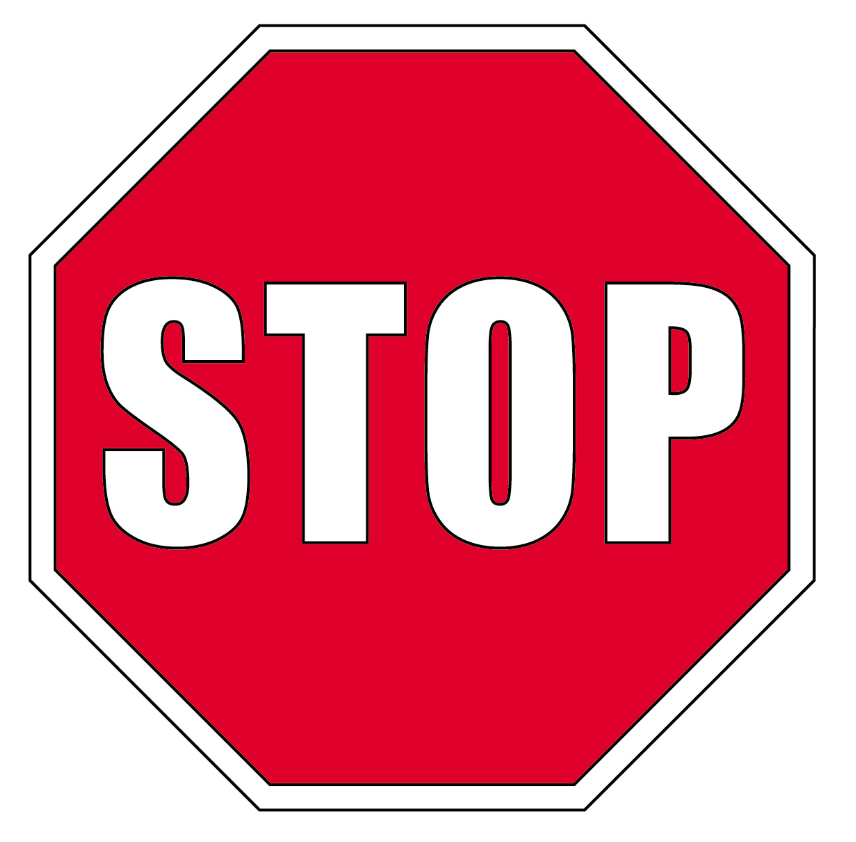 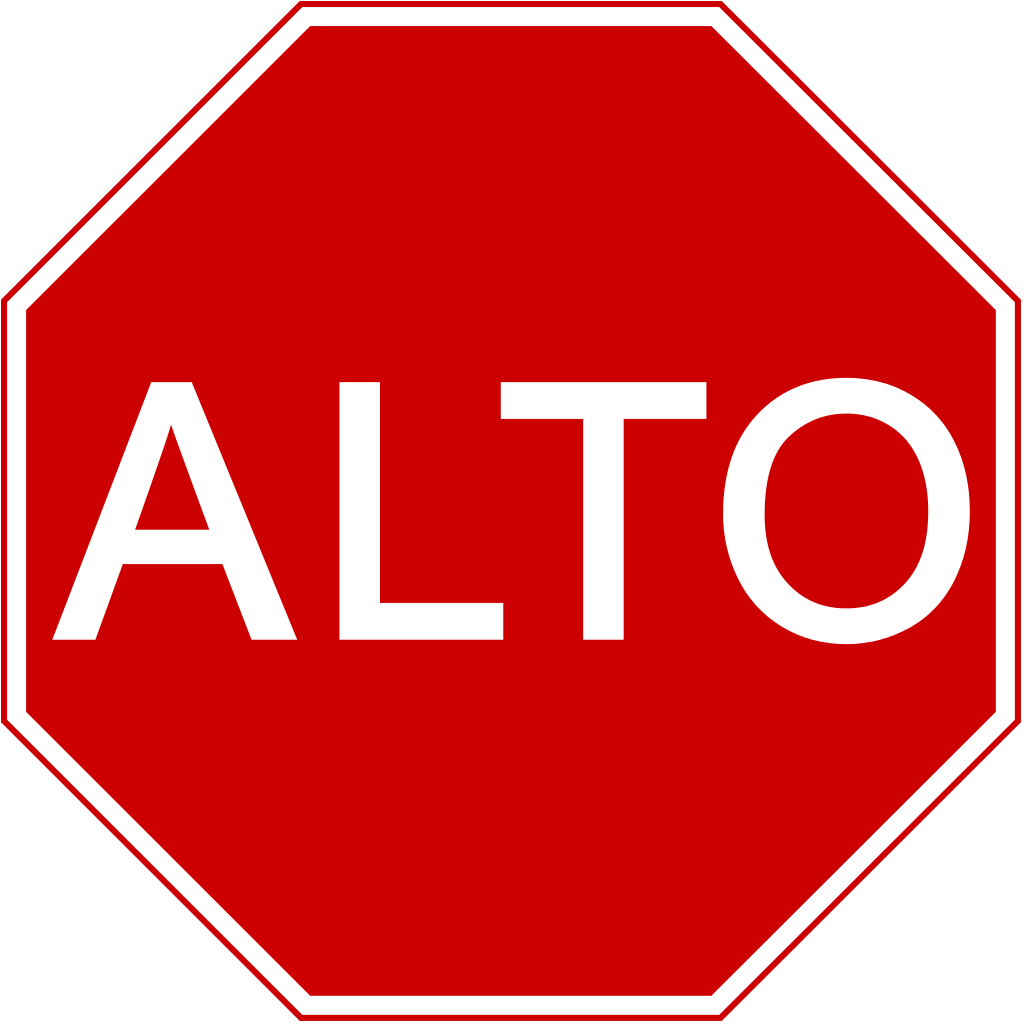 ALTO
¡Cierra tus libro y espera las instrucciones!
41
Puntuación del estudiante: Colorea la casilla de verde si tu respuesta estaba correcta. Colorea la casilla de rojo si tu respuesta estaba incorrecta.
42
Página de Reflexión
1er  Minuto
Algo que hice bien…
2do Minuto
Algo que era nuevo para mí o que necesito practicar más…
3er Minuto
Algo que no entiendo…
43